Kaufempfehlung 2017-2018
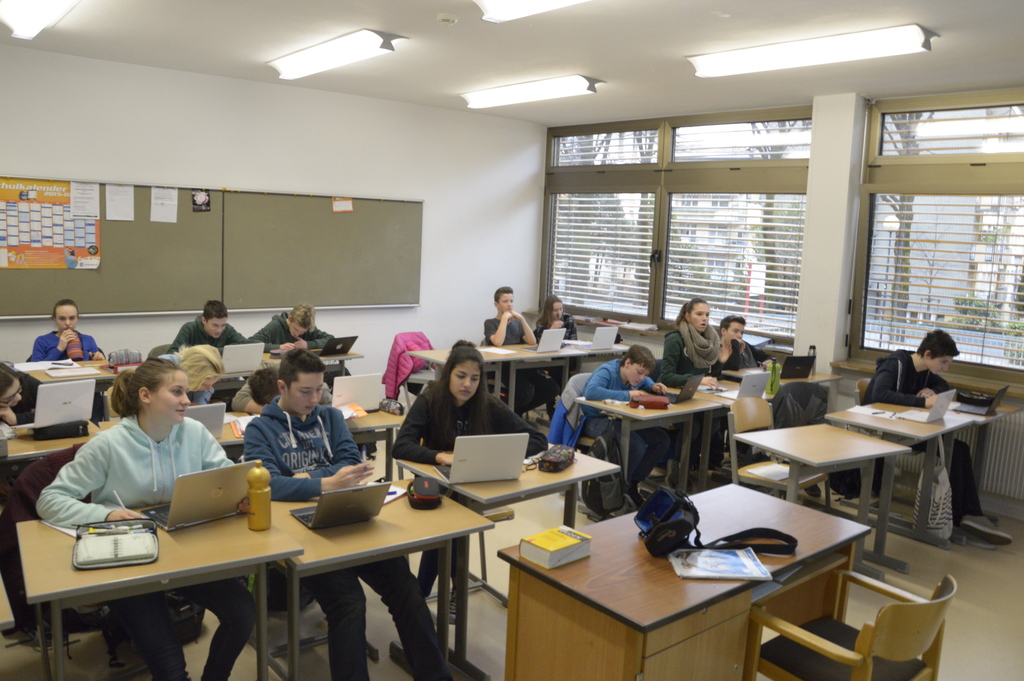 Realgymnasium und technologische 
Fachoberschule Meran“Digitale Klassen”
Empfehlung: Medion E2227T
Infos: http://www.medion.com/de/shop/ultramobil-notebooks-medion-akoya-e2227t-md-60491-30022372a1.html 
11,6 Zoll, Akku 9h, 4GB Ram, 64GB Speicher
Nur online erhältlich: z.B. Amazon.de 299€ - direkter Versand Italien: 314,23€
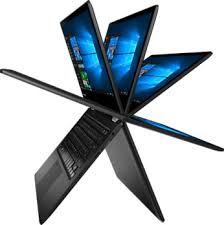 Alternative 1: Asus X207NA
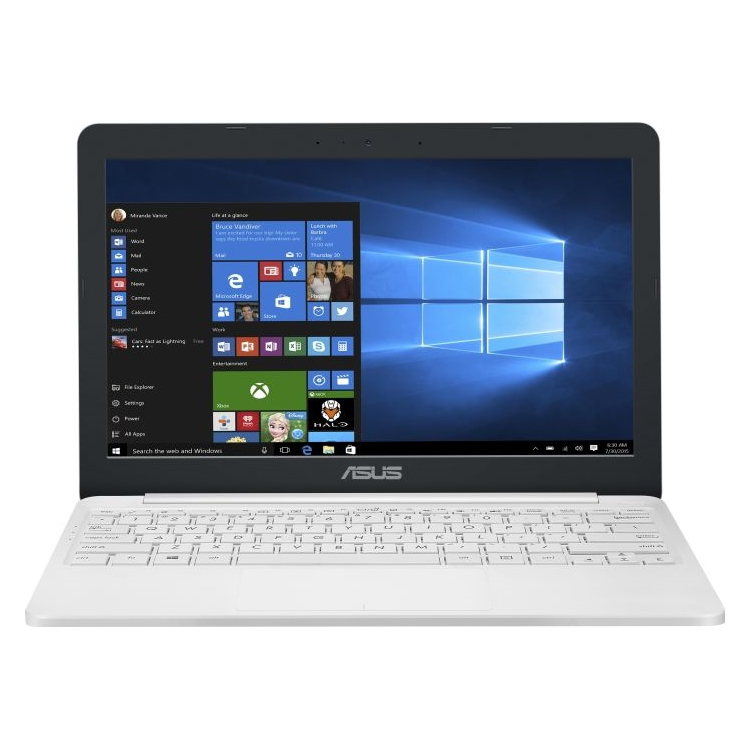 Infos:https://www.notebooksbilliger.de/asus+x207na+fd073t?nbb=45c48c 
11,6 Zoll, Akku sehr lange, 2GB Ram, 32GB (Problem!) Speicher 
Geschäft: ab 285€ ink. Hülle
Alternative 2: Acer Switch 3
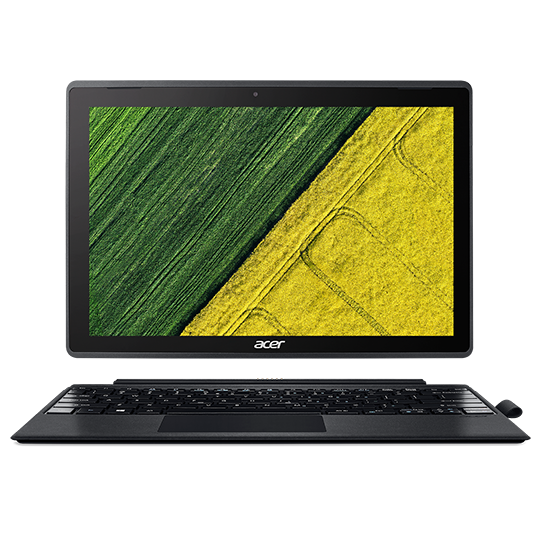 Infos:
https://www.acer.com/ac/de/DE/content/model/NT.LDREG.003 
12,2 Zoll, Akku 8h, 4GB Ram, 64GB Speicher
Geschäft: ab 549€ inkl. Hülle und Stift
Vergleich
Vorteile/Nachteile
Andere Geräte?
Ja, aber Achtung auf:

Laufzeit (mind. 8h)
Gewicht (unter 1,7kg)
Displaygröße (10-14 Zoll)
Möglichkeiten durch die Stifteingabe
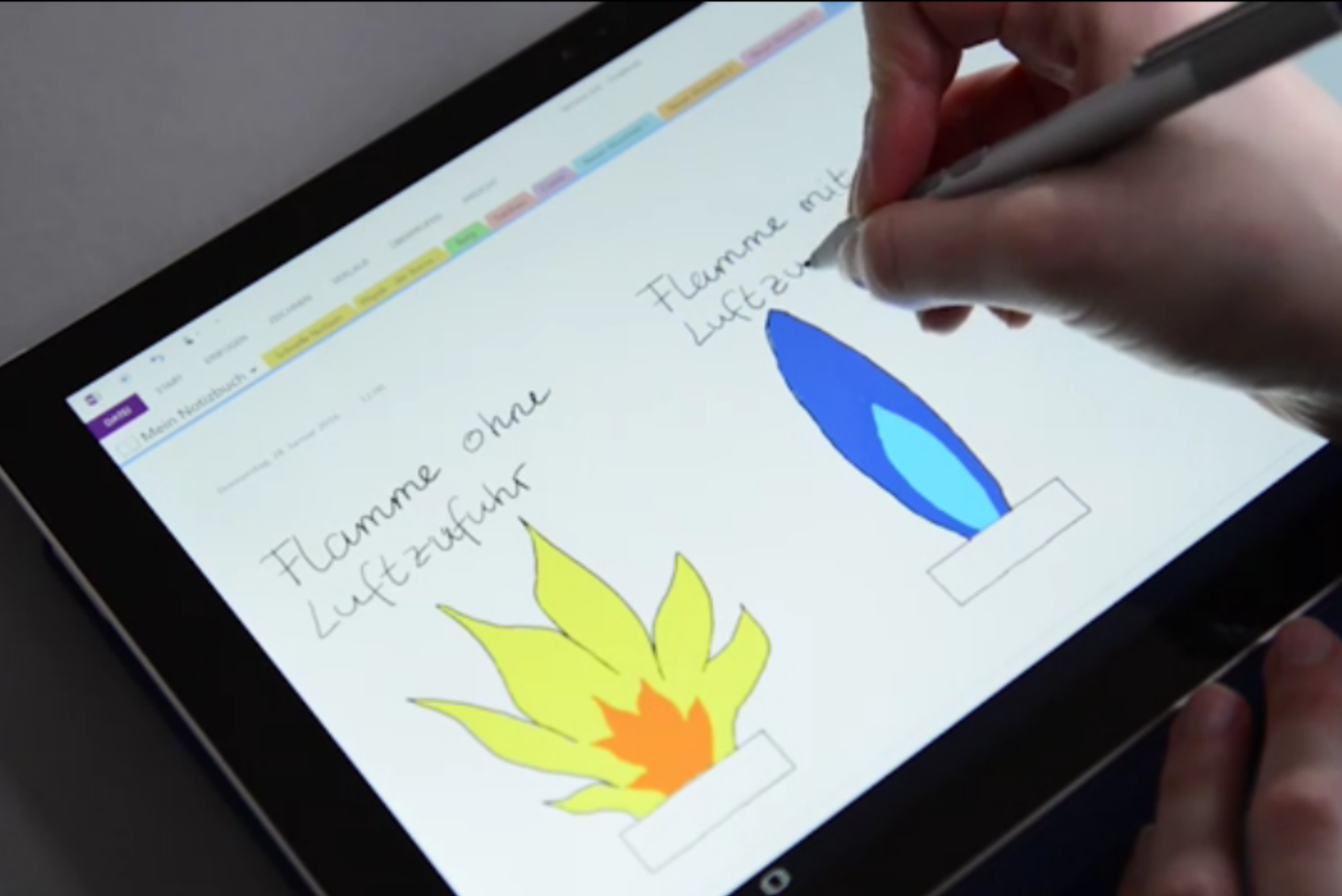 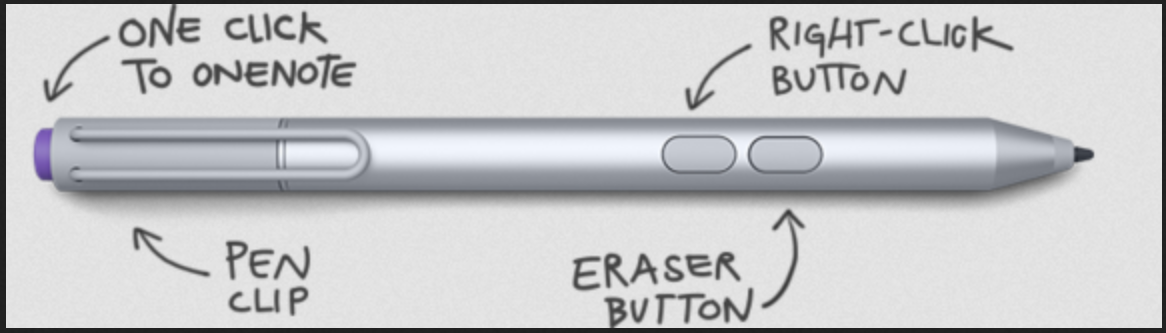 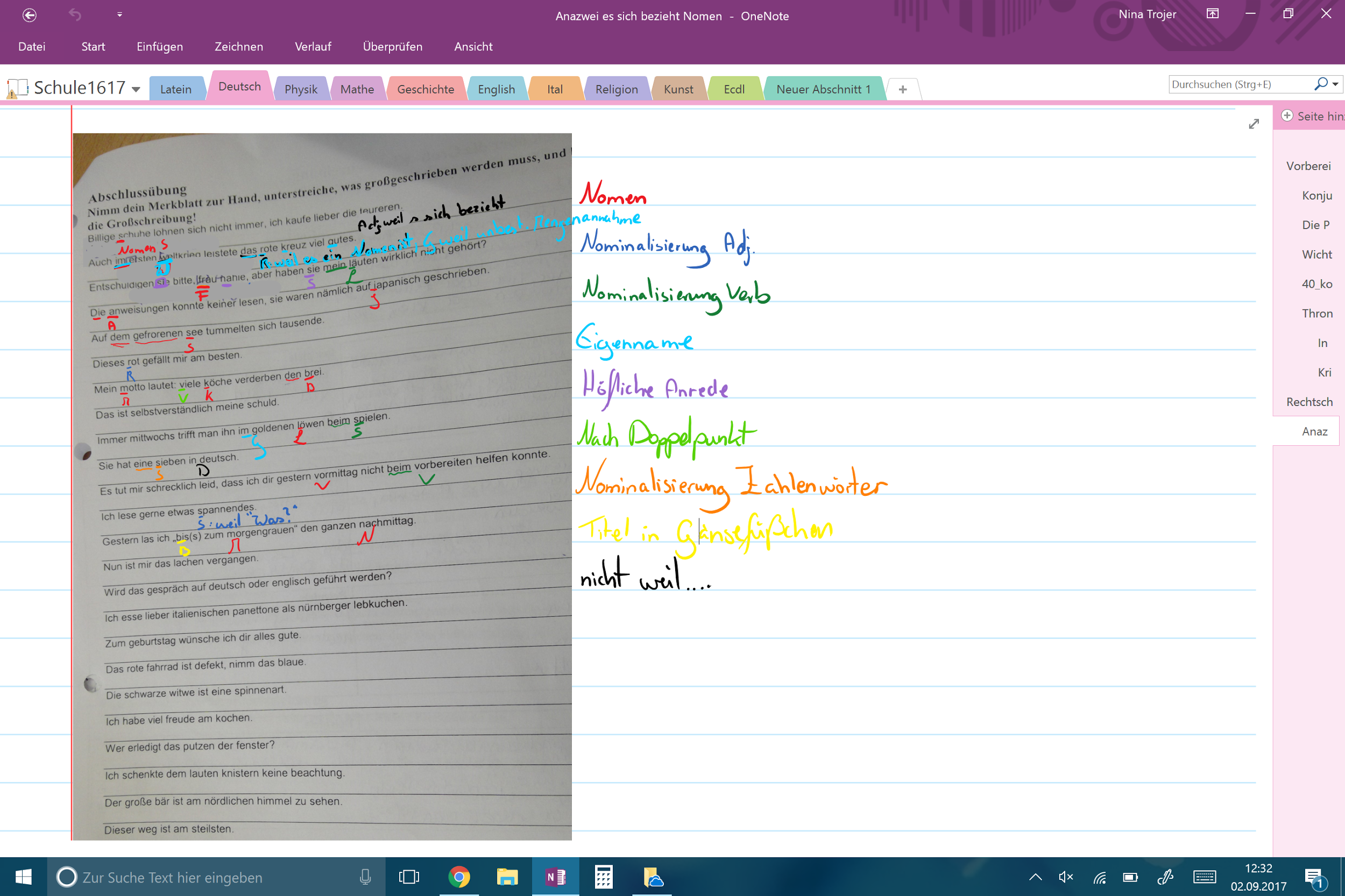